Company Logo
ELECOMP CAPSTONE DESIGN
Title of your project. Full title, not simplified or acronym.
Spring 2023
Major Progress Report #3

Technical Directors
[technical director 1 name]
[technical director 2 name, etc.]

Team Members
[team member 1]
[team member 2]
[team member 3]
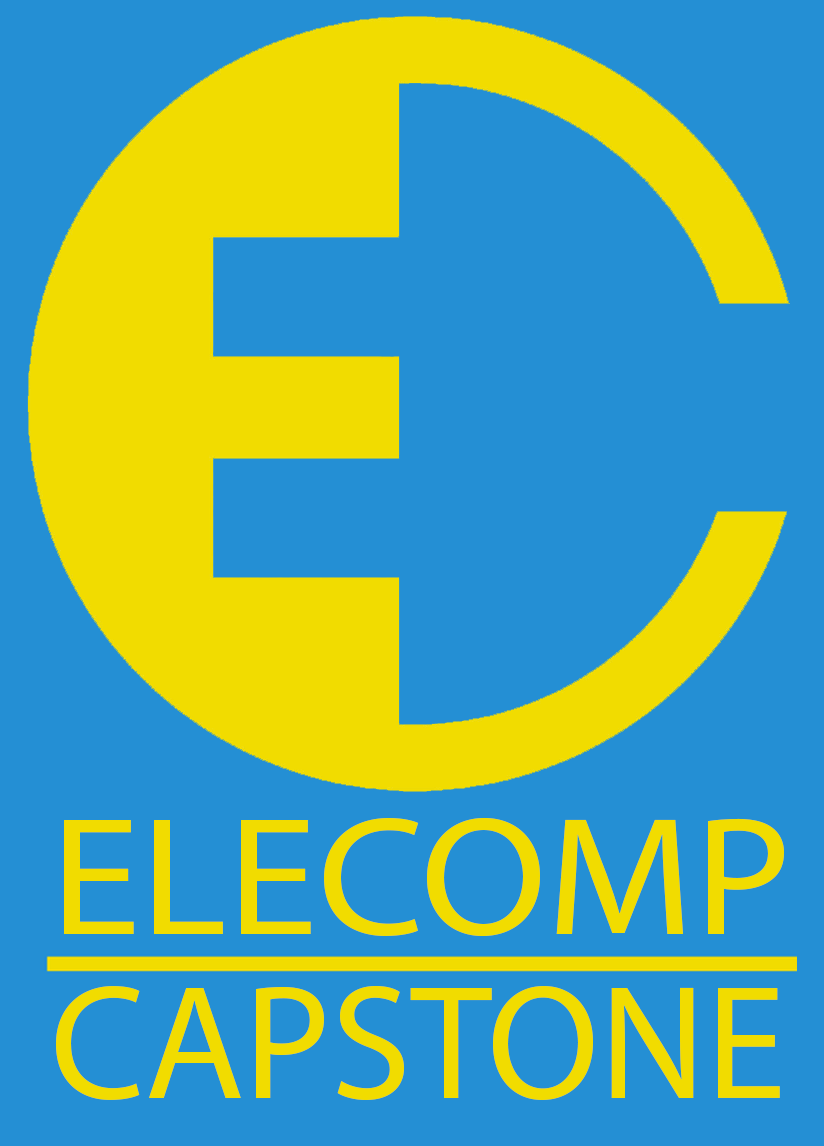 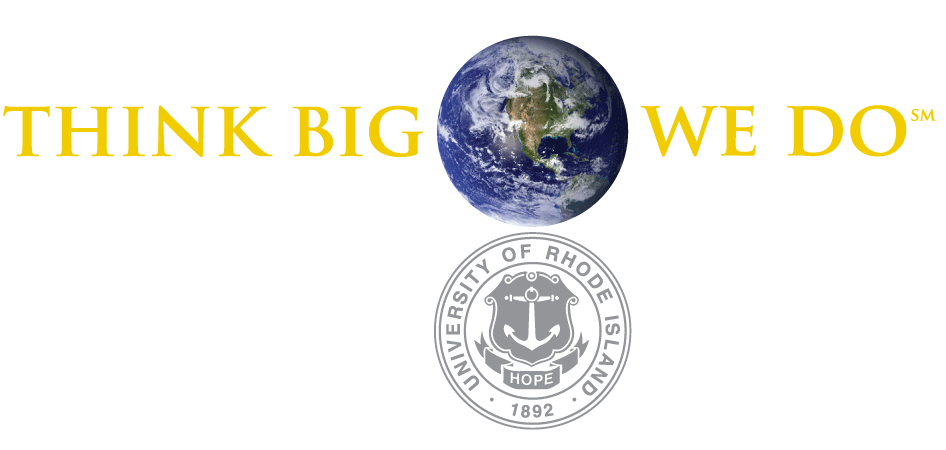